DISTANČNÍ VÝUKA
ZELENÁ TŘÍDA
Vzpomínky na společné chvíle :-)
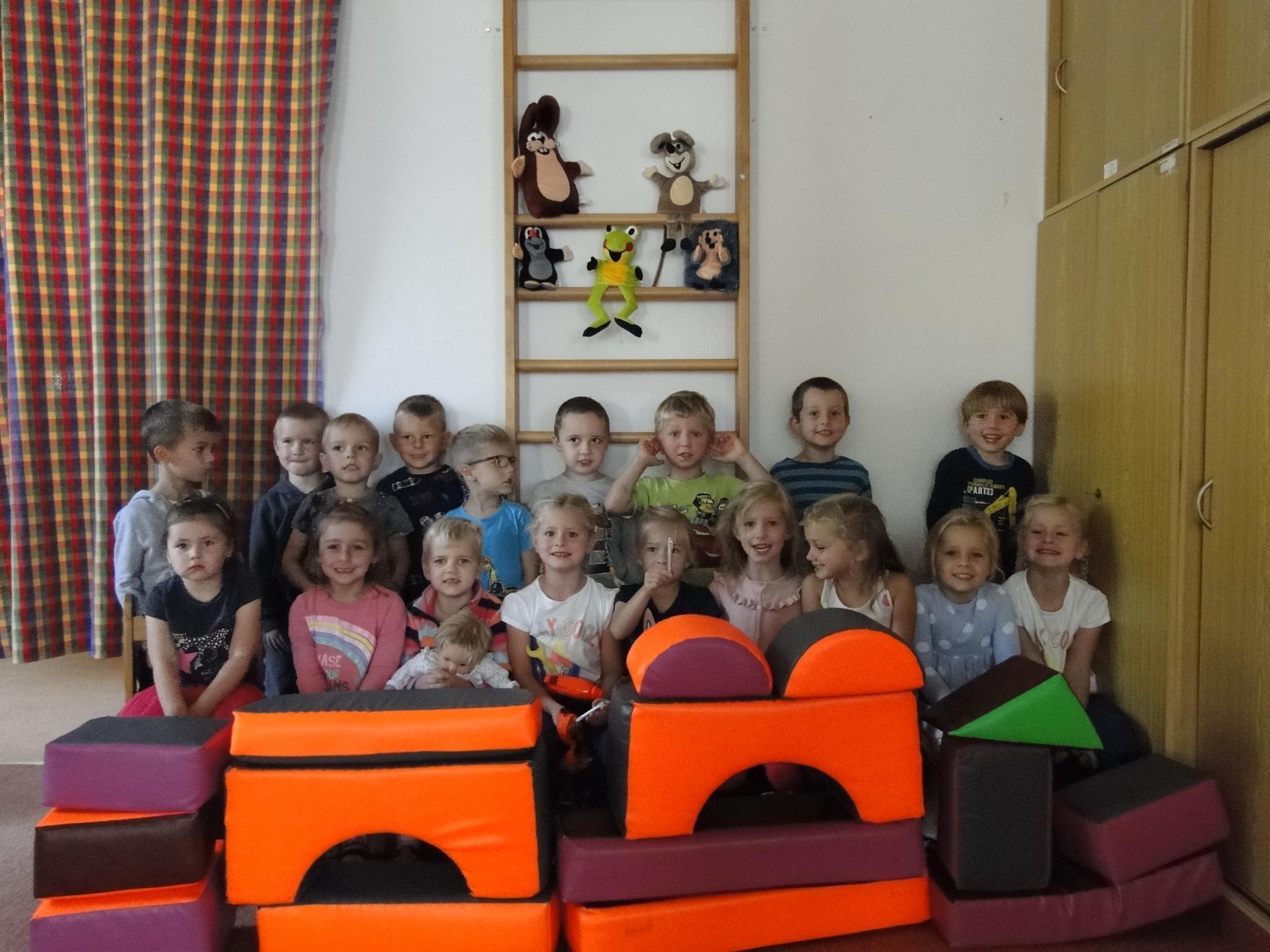 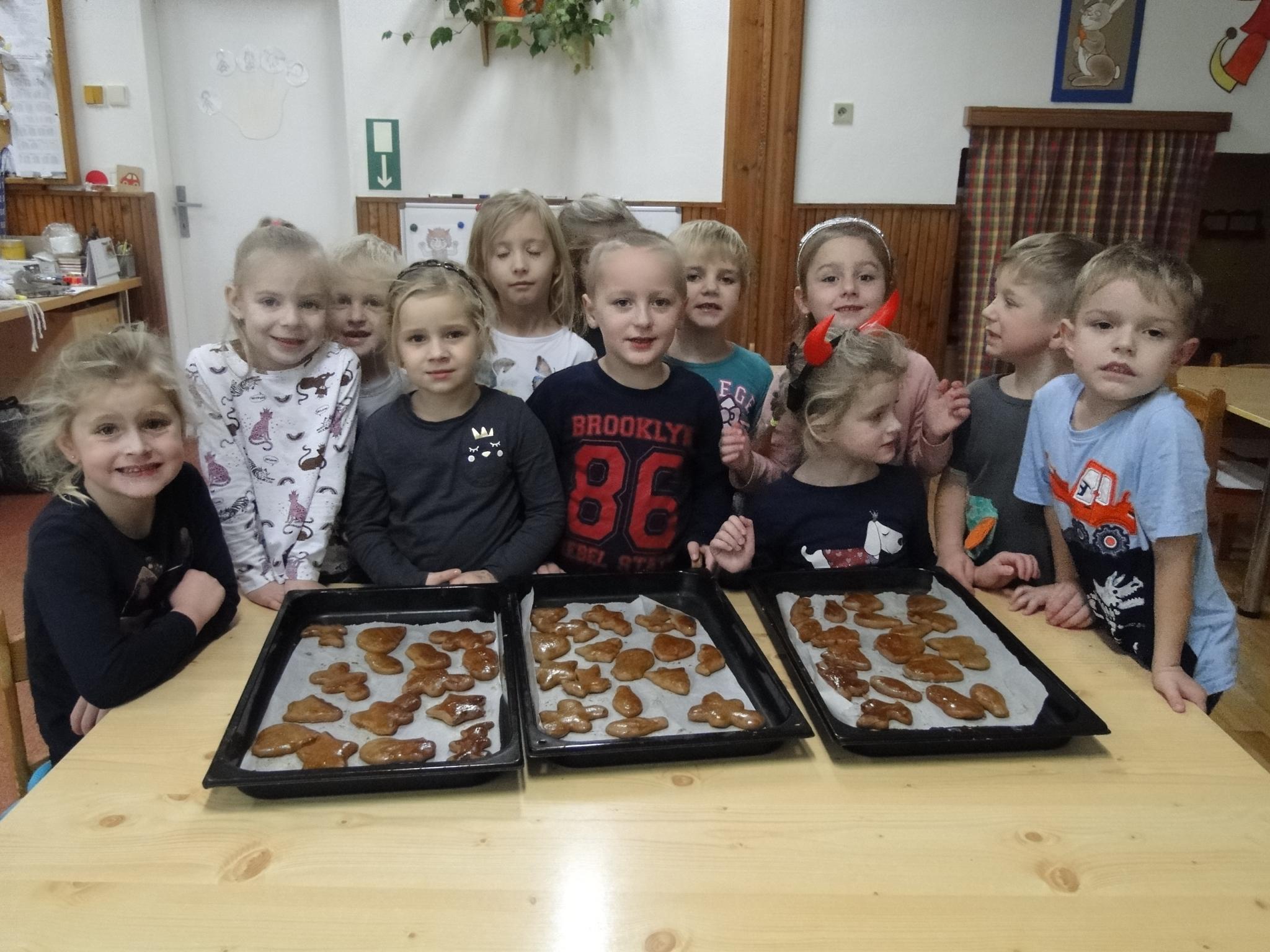 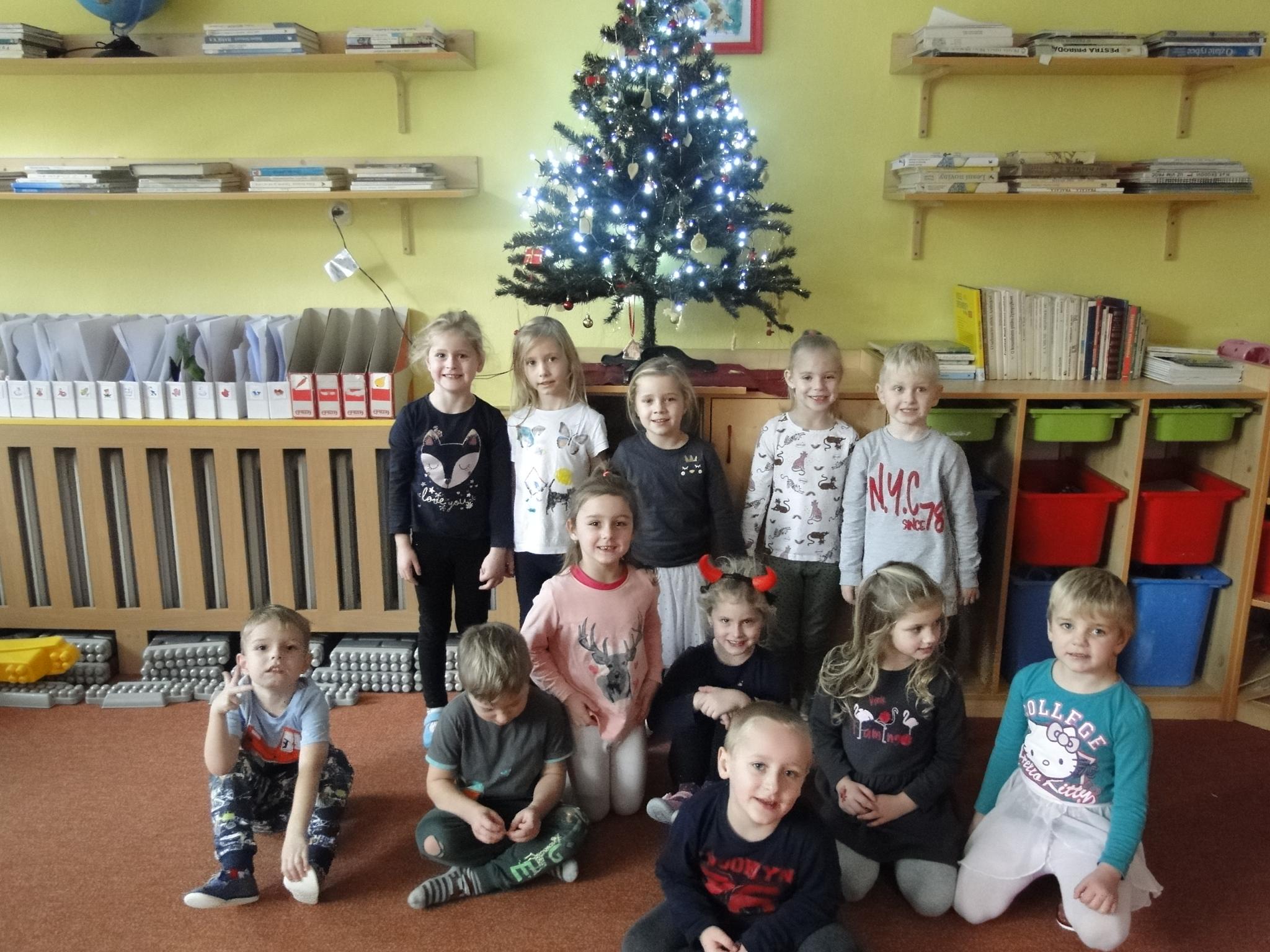 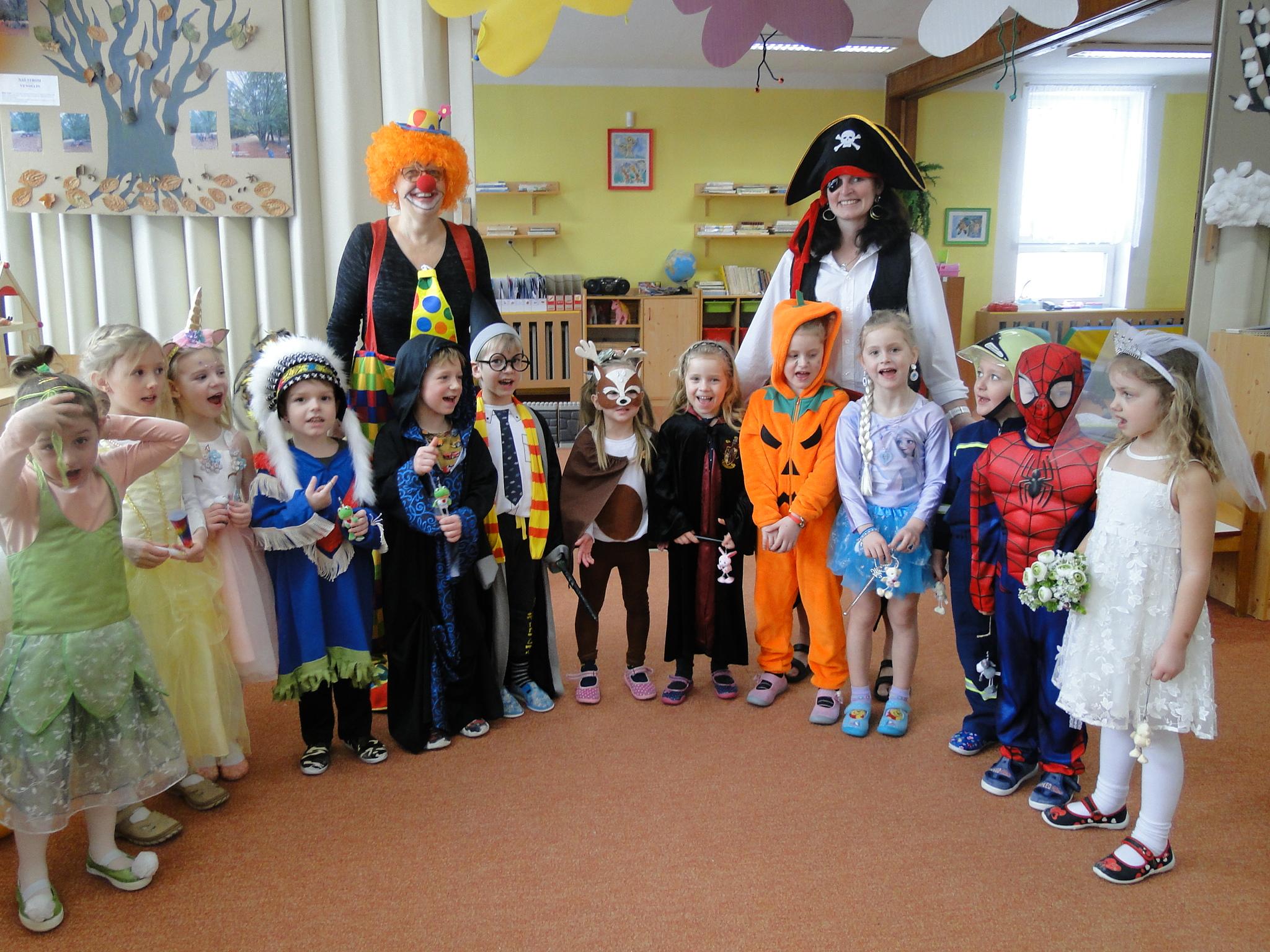 Vaše distanční tvoření :-)
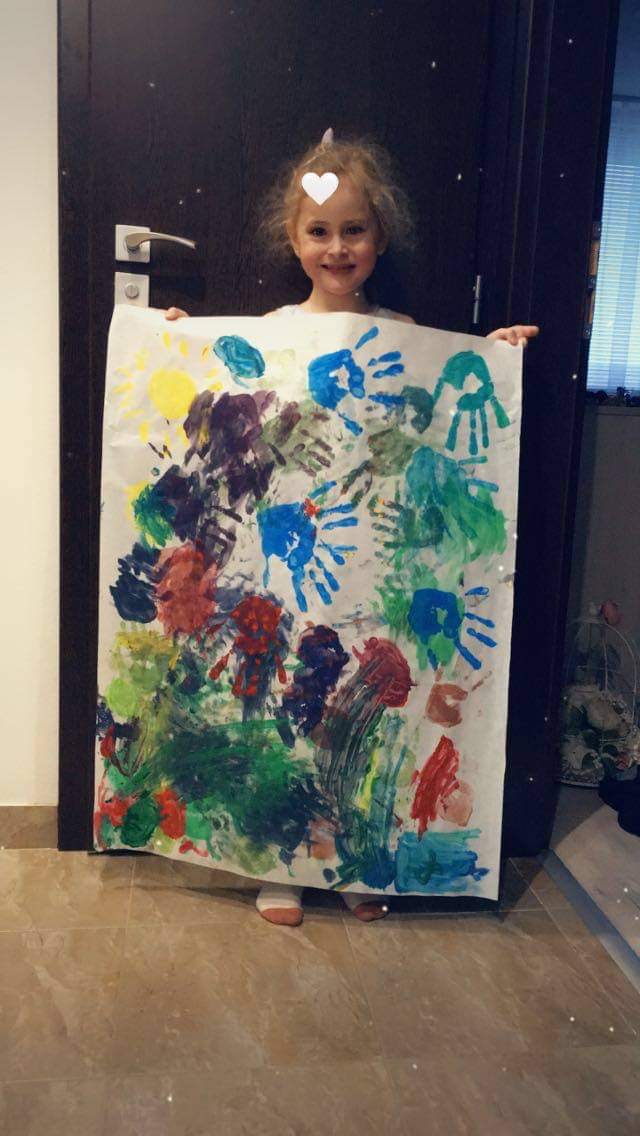 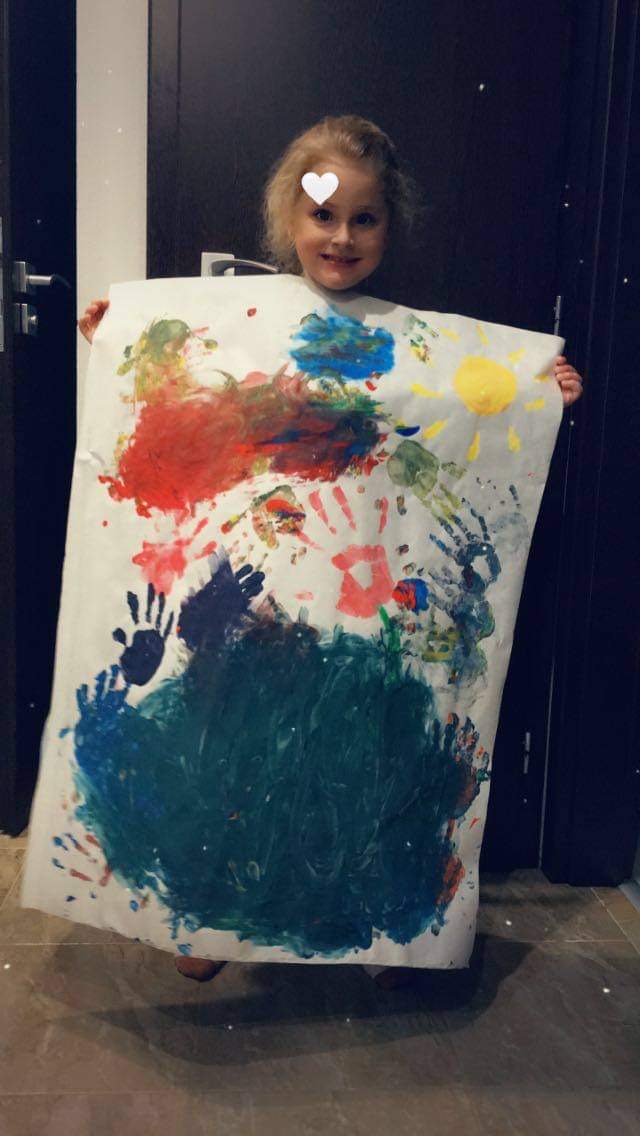 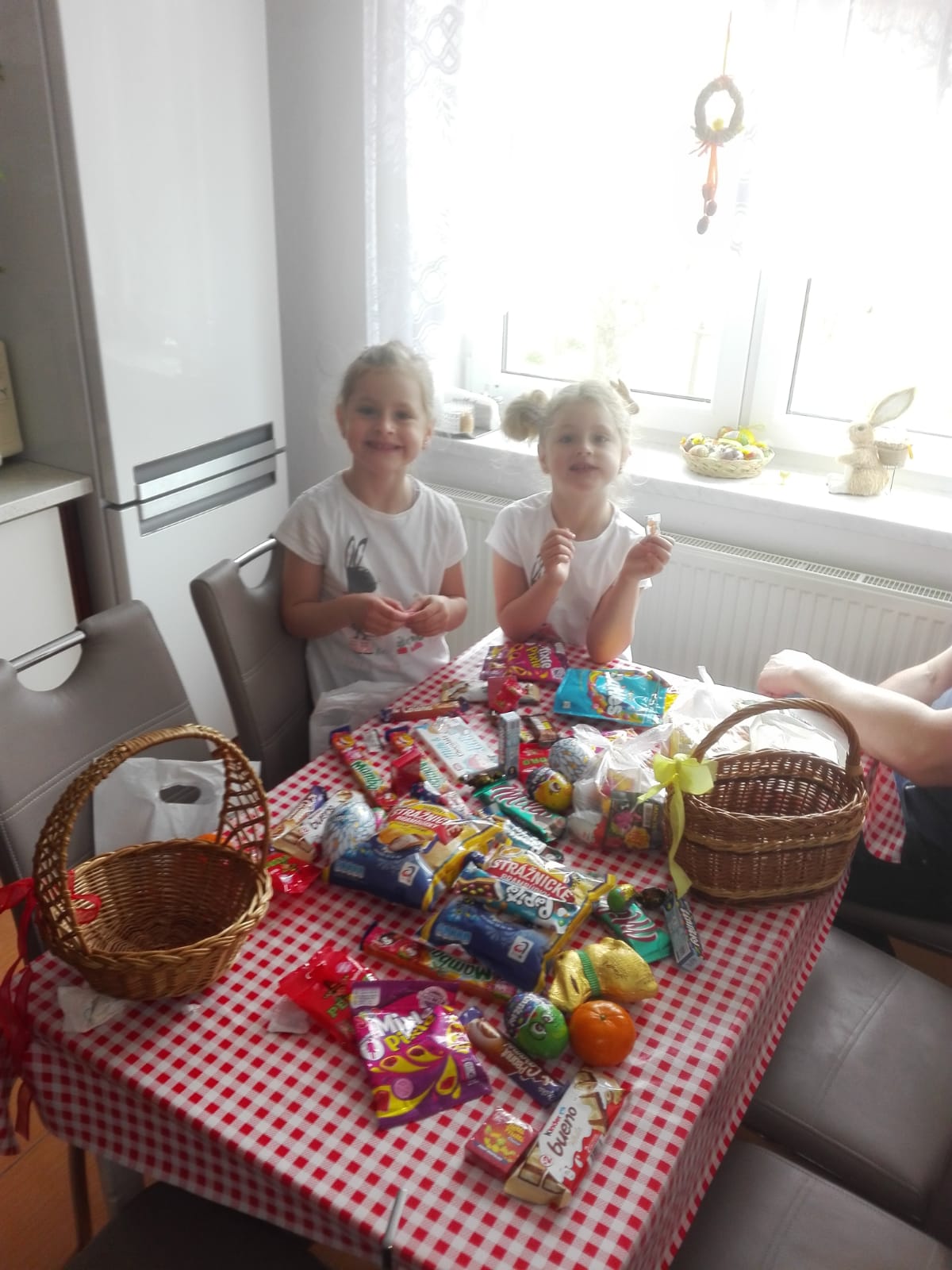 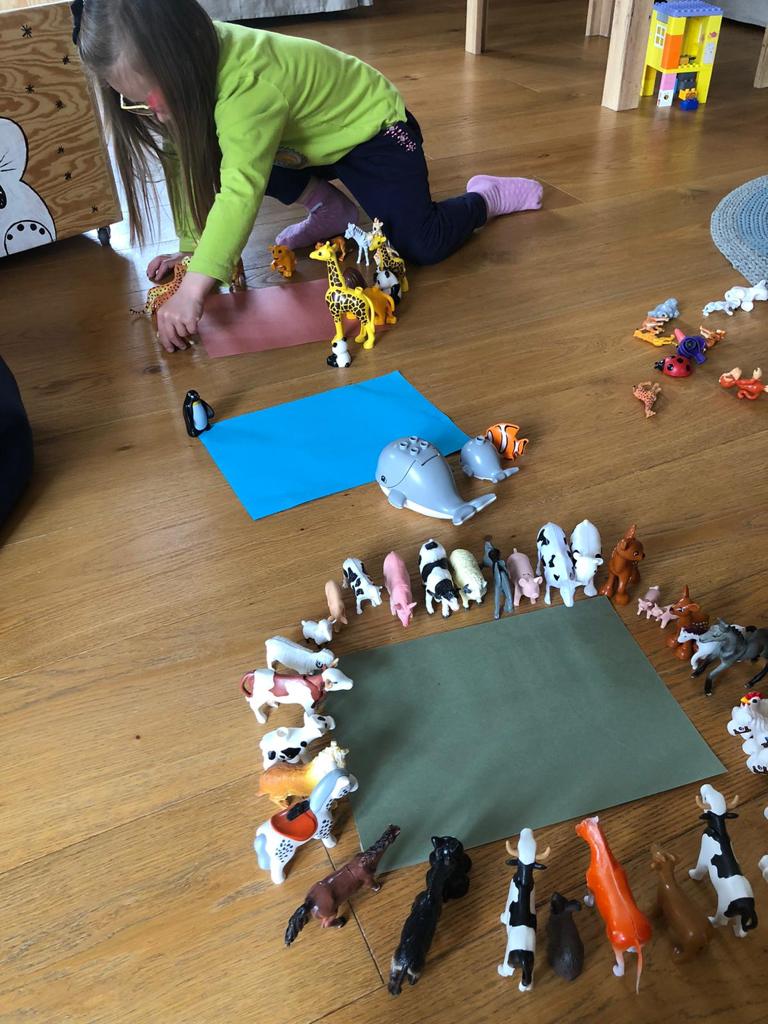 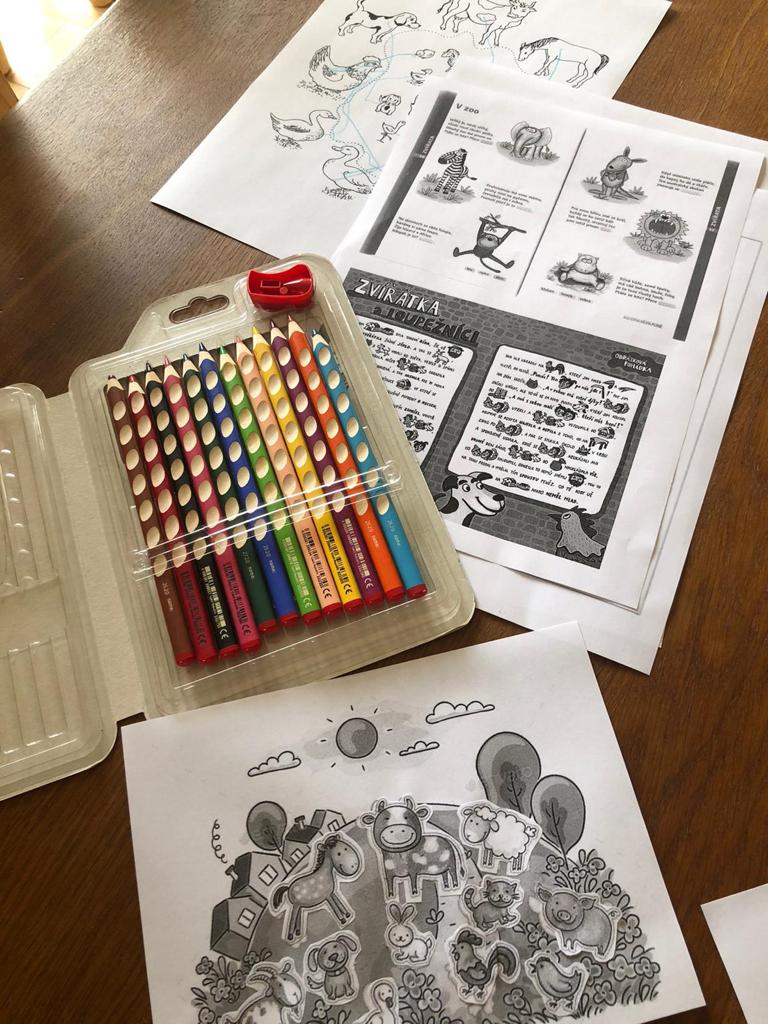 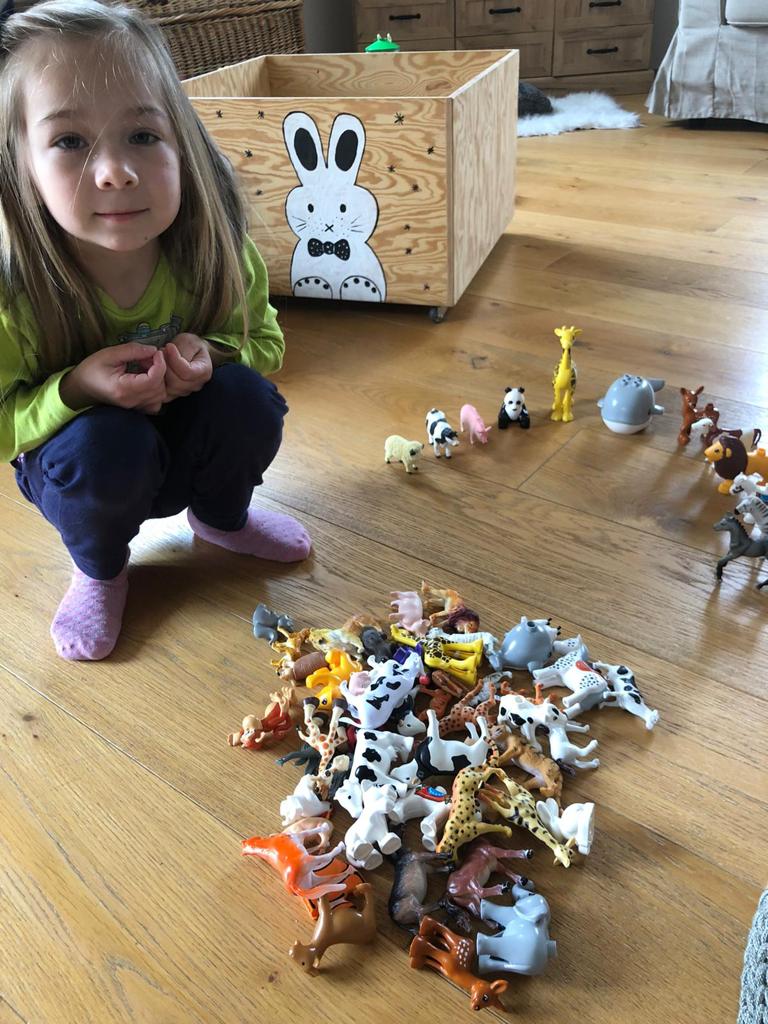 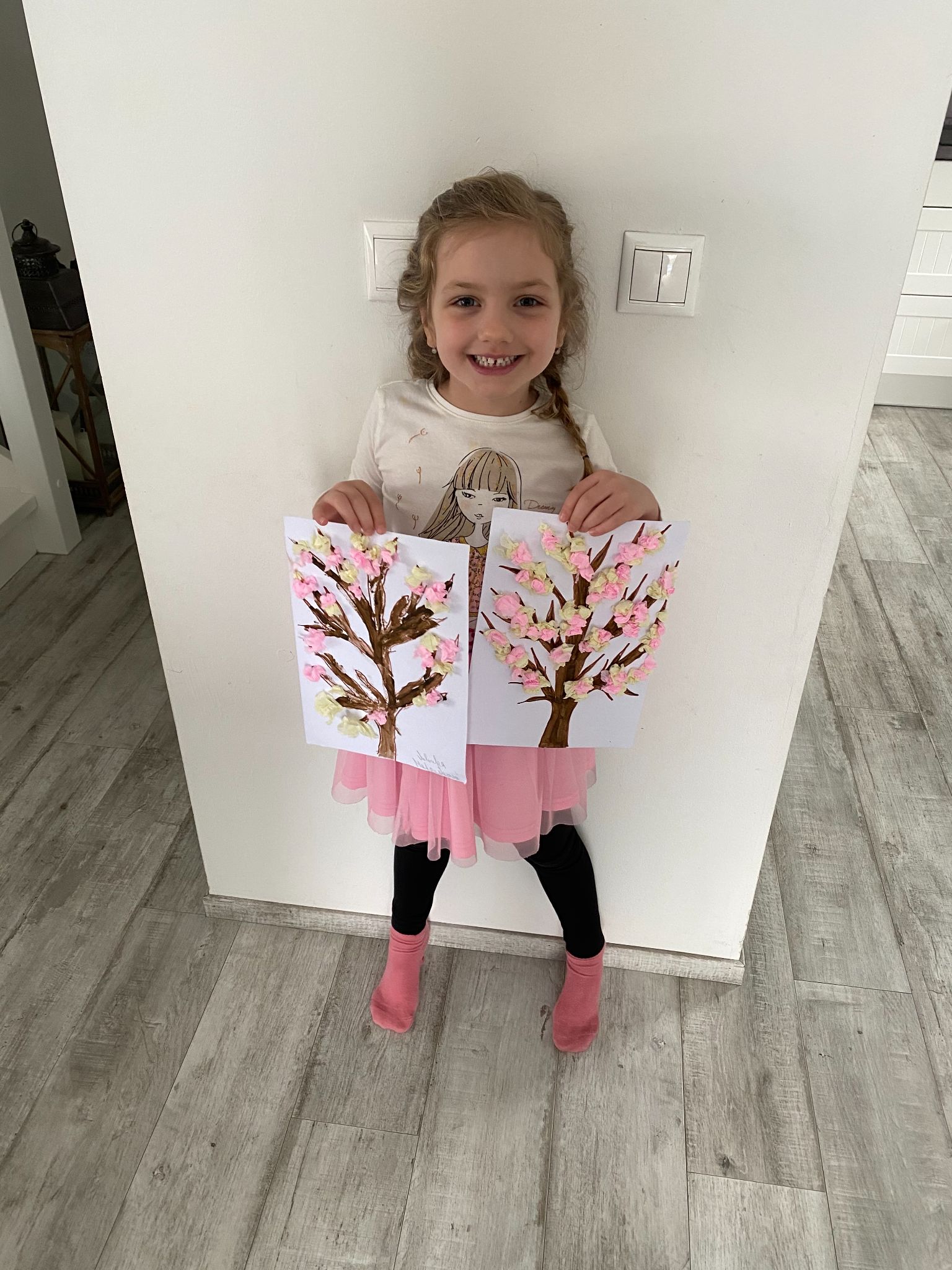 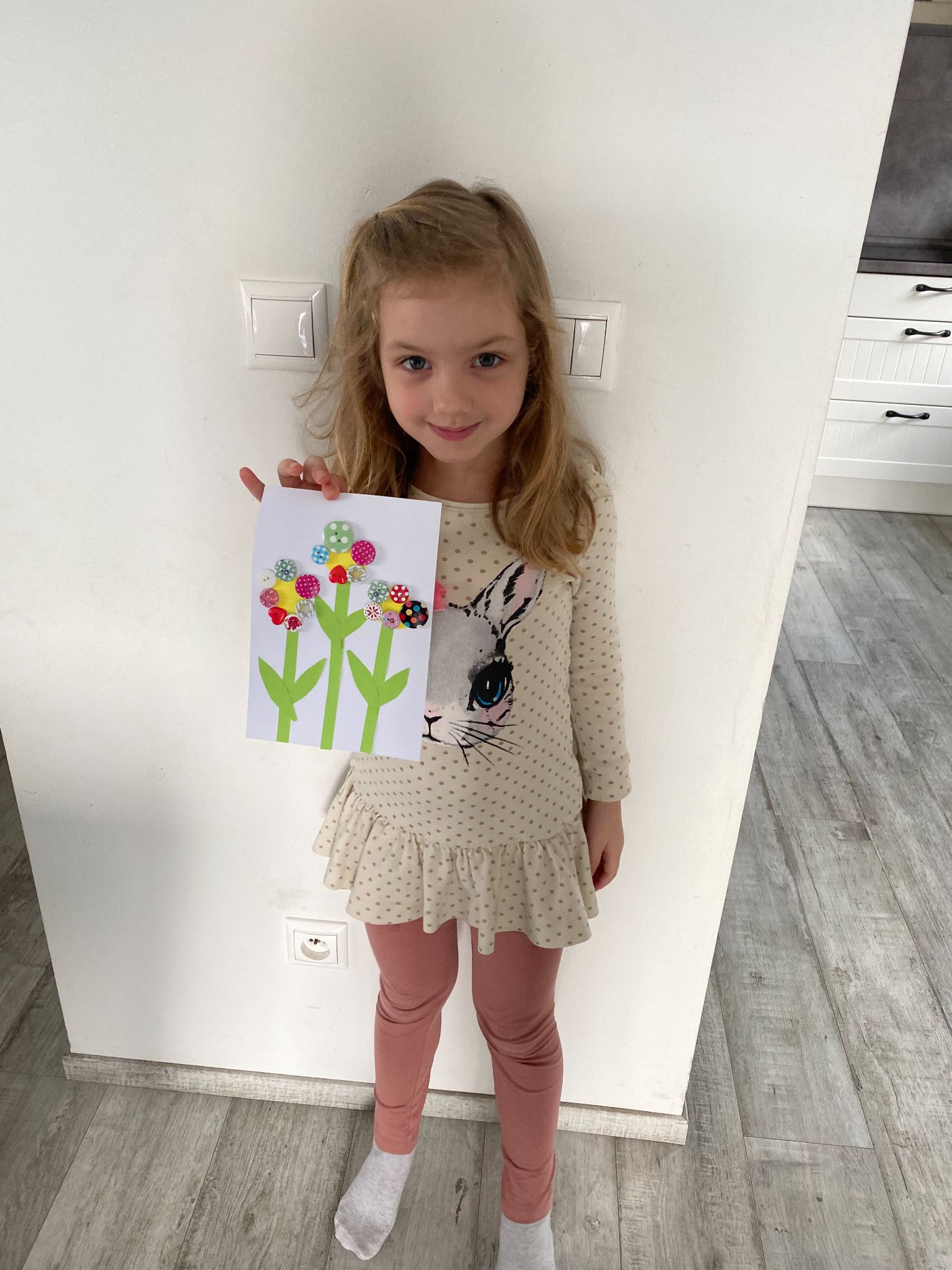 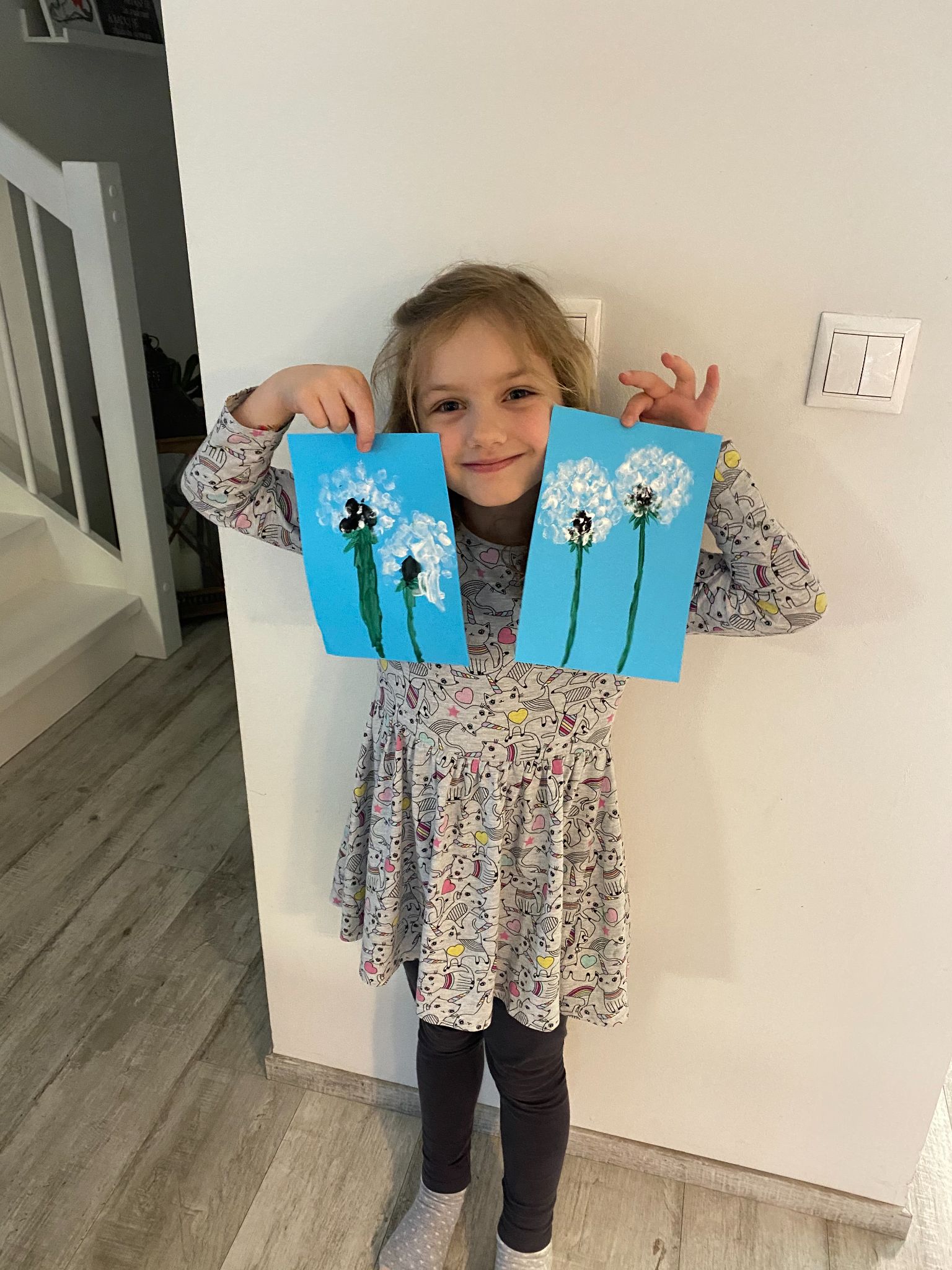 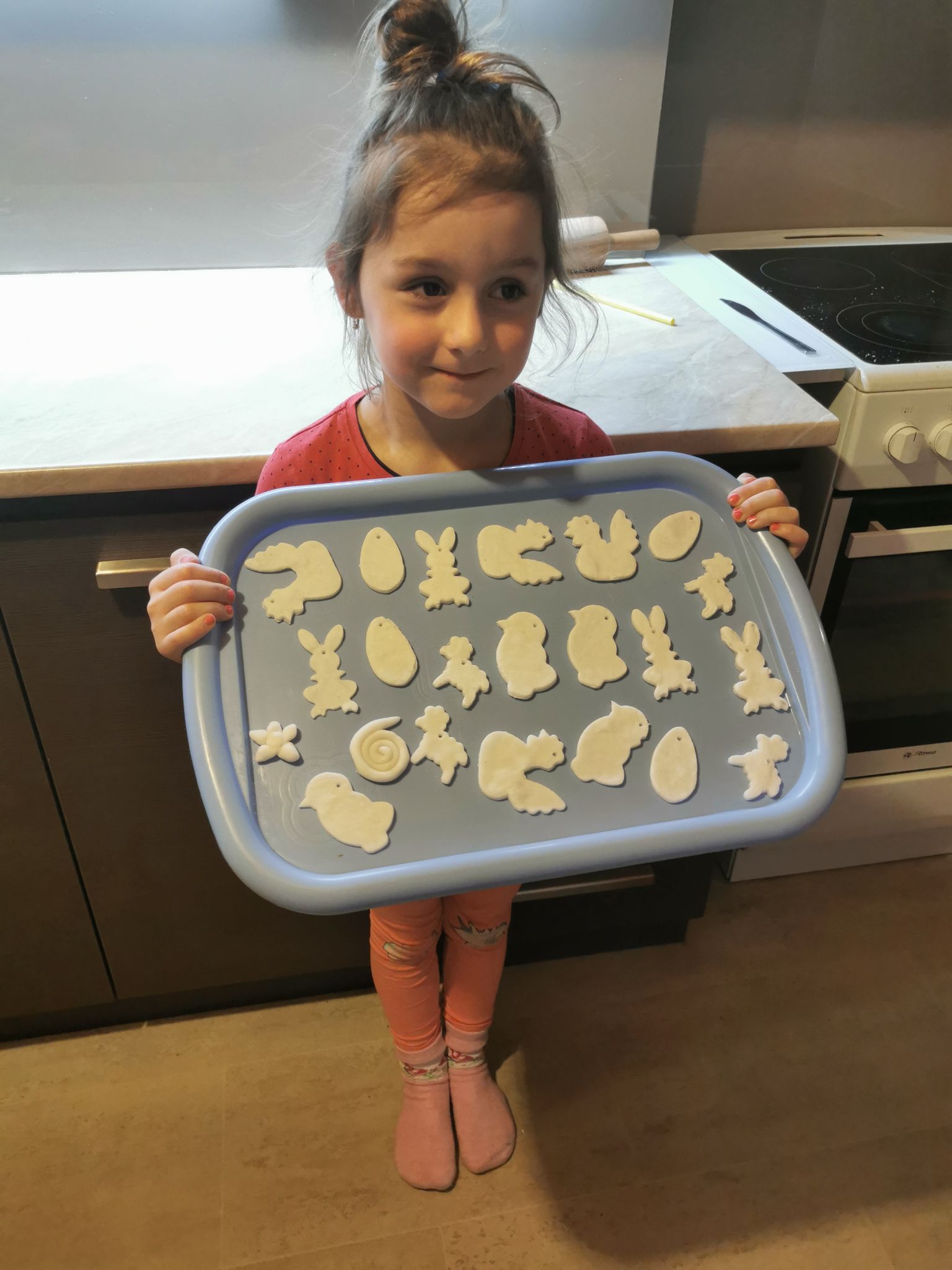 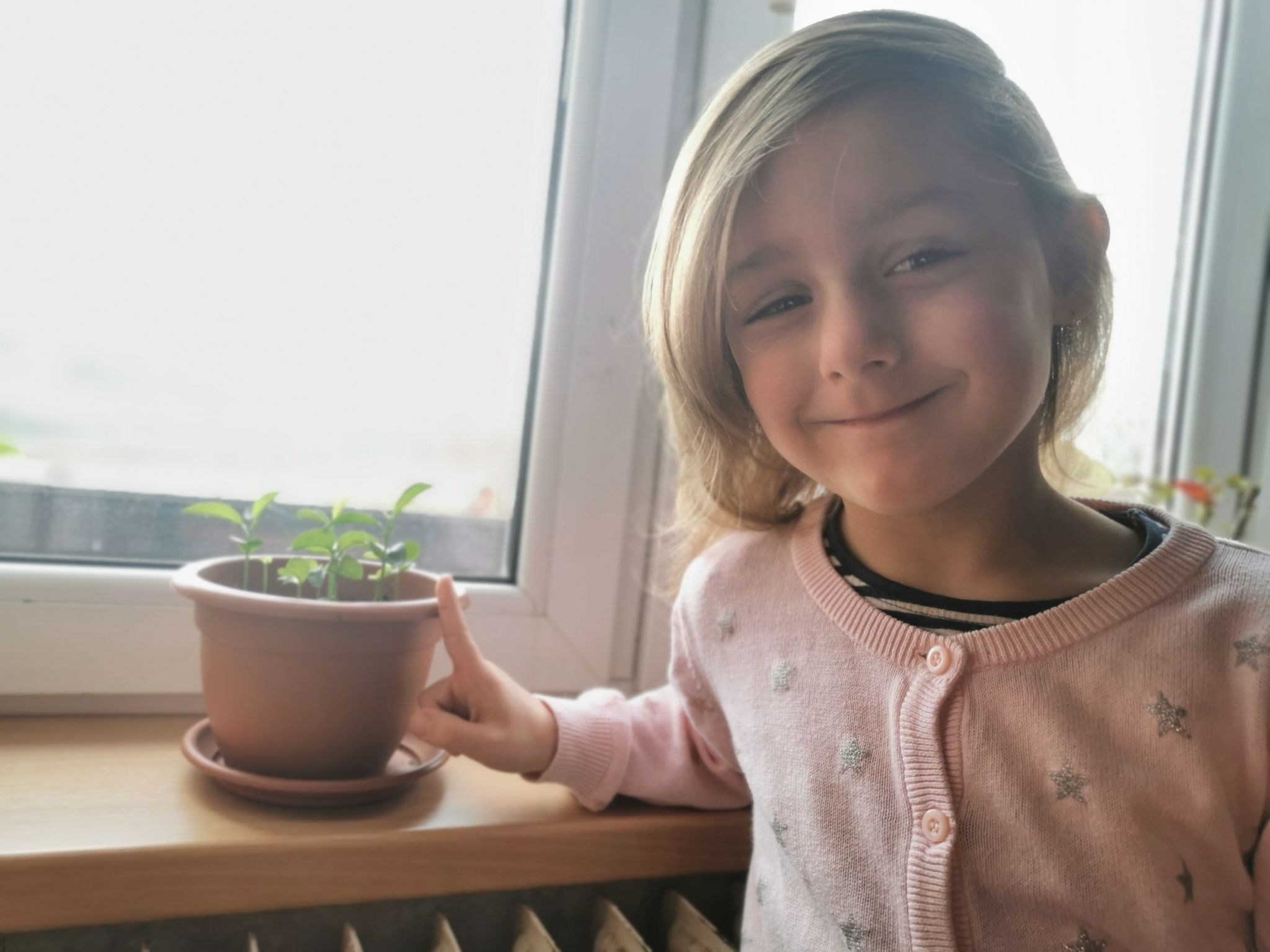 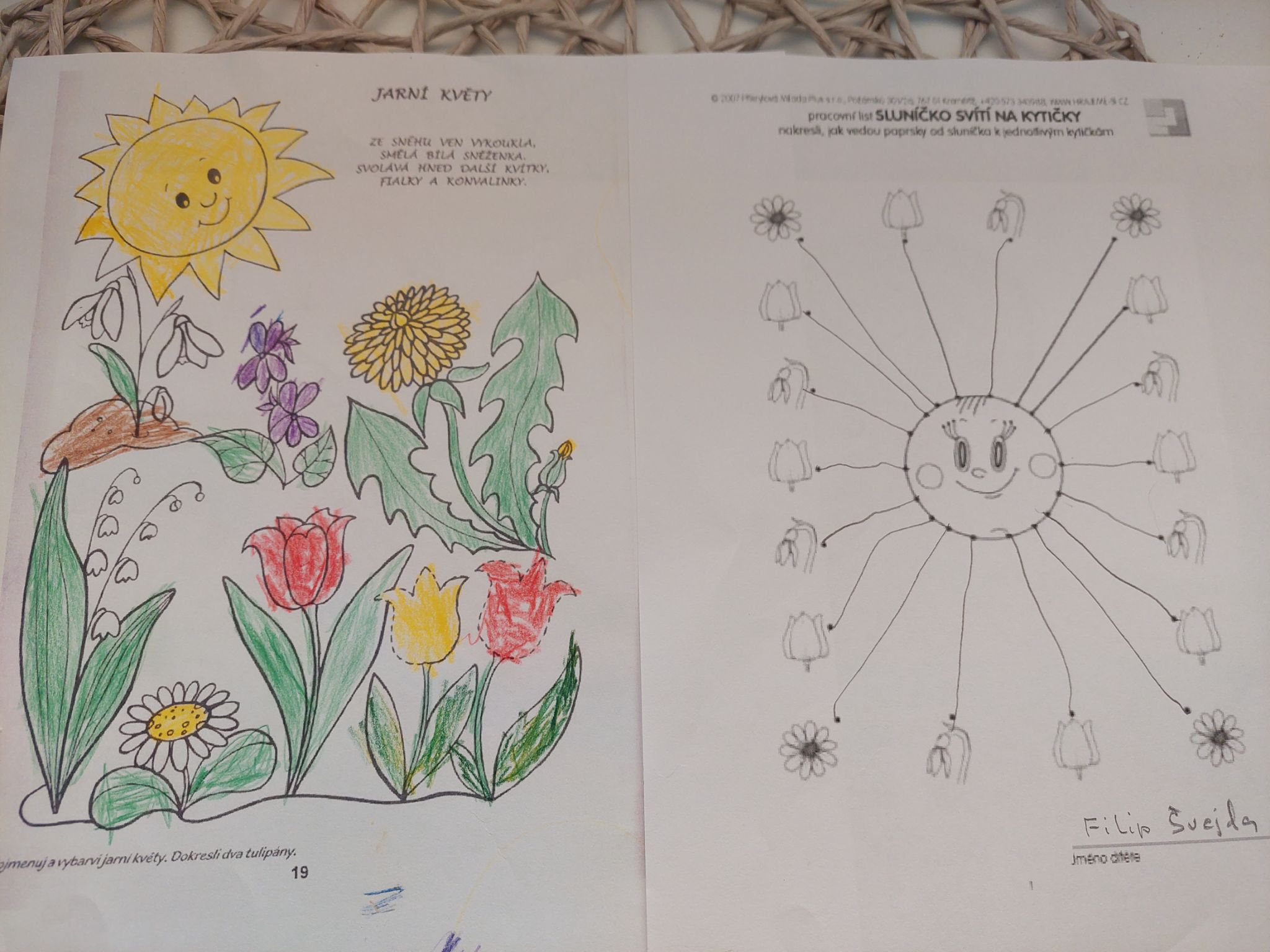 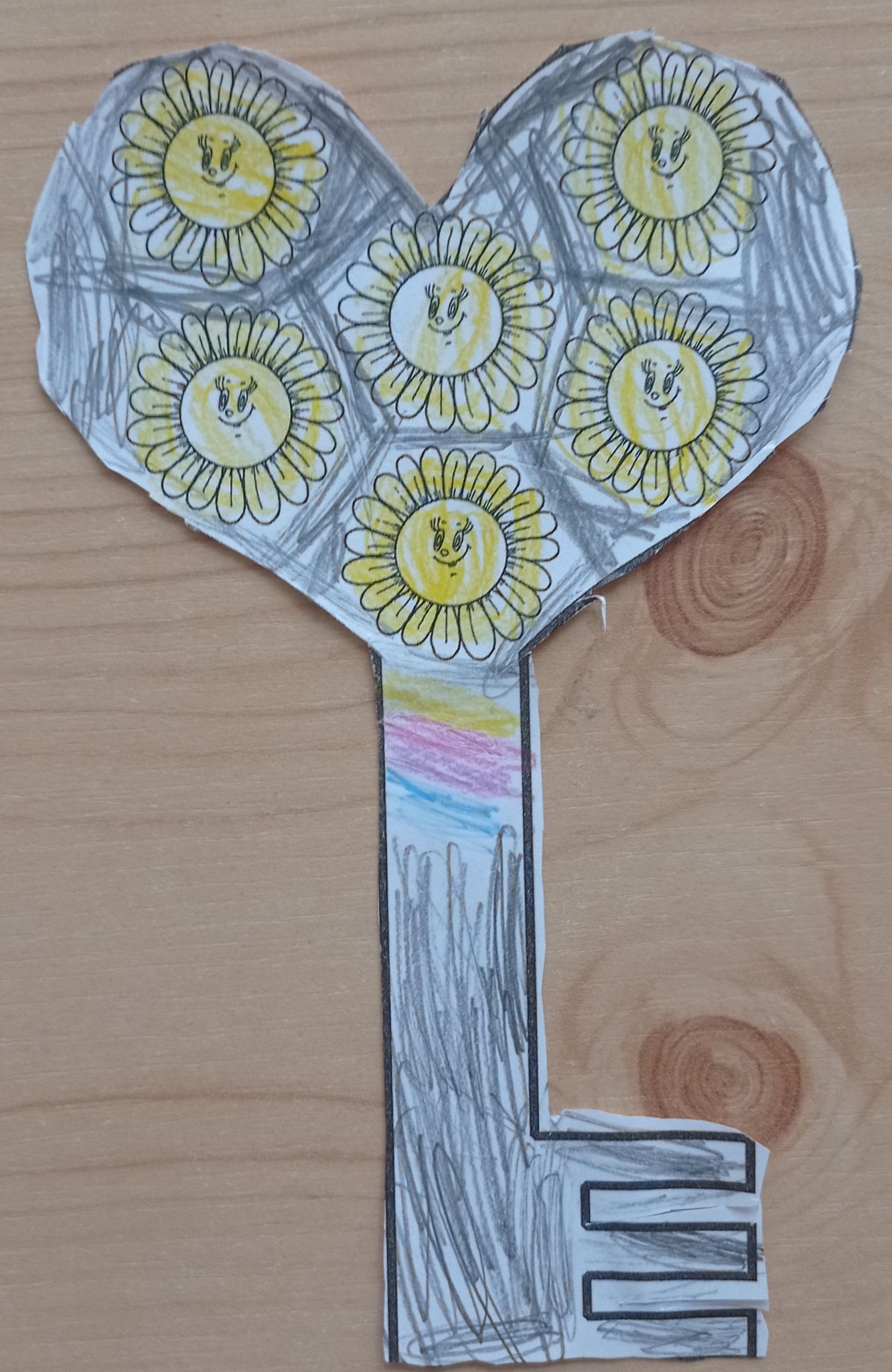 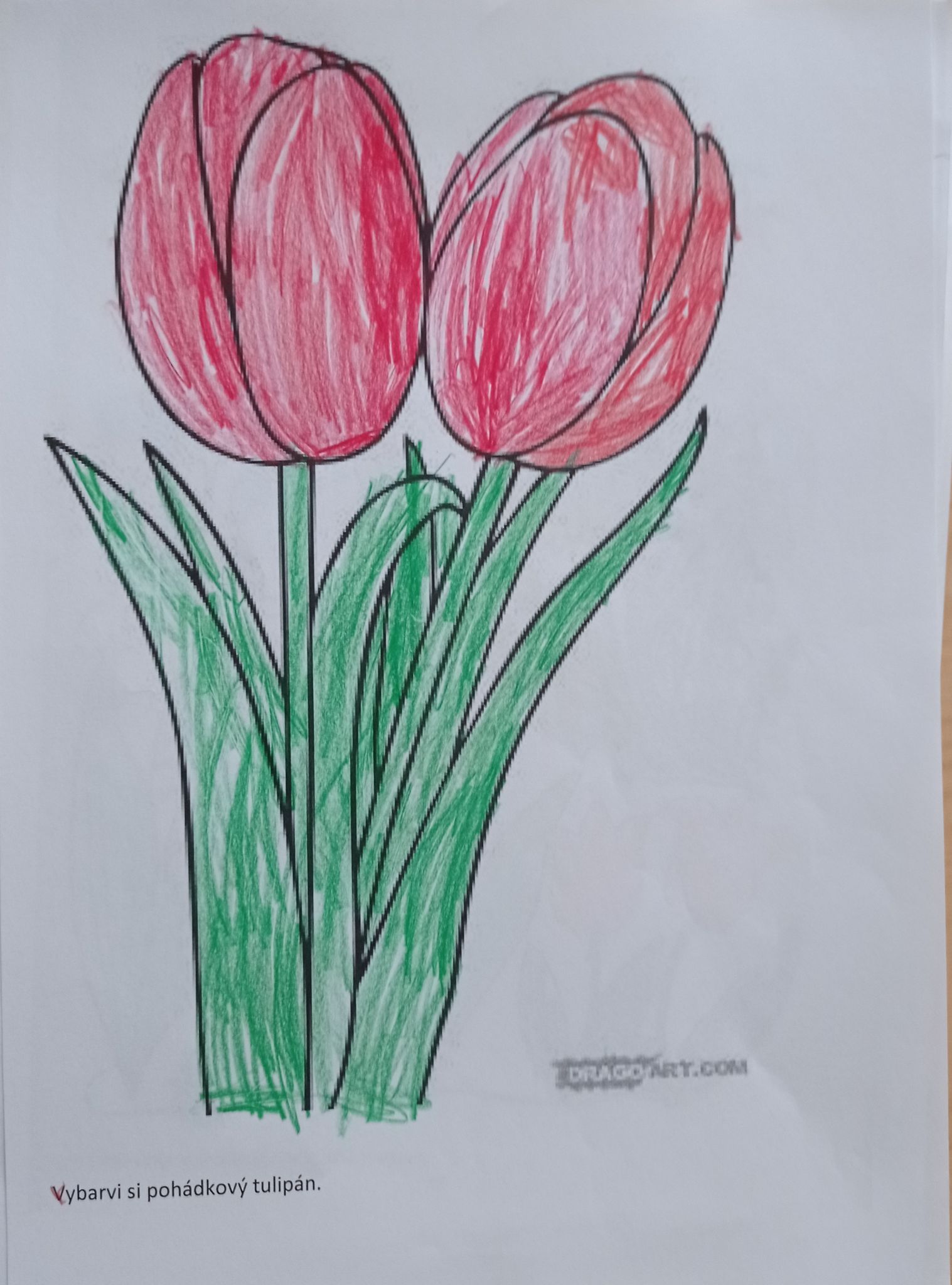 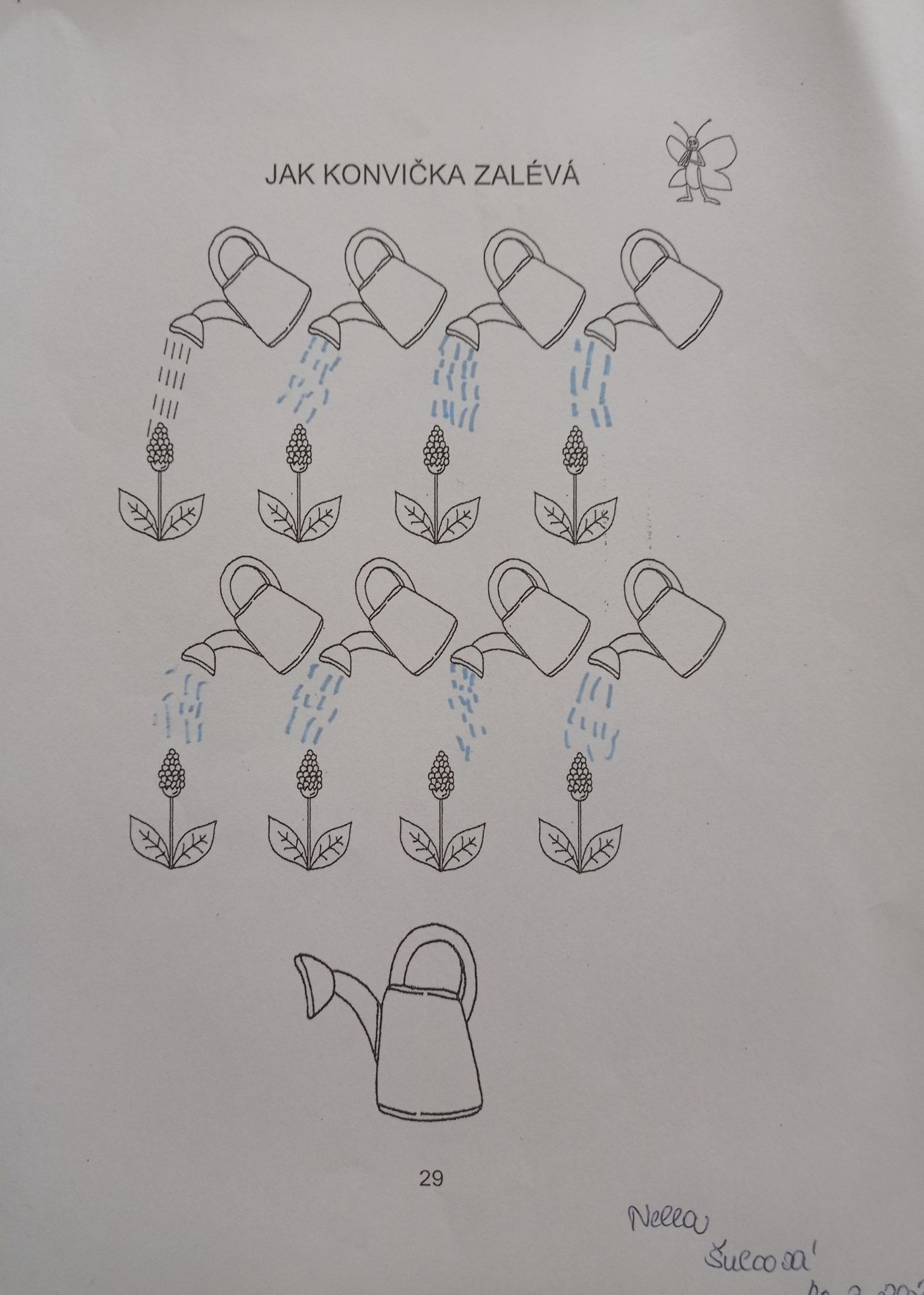 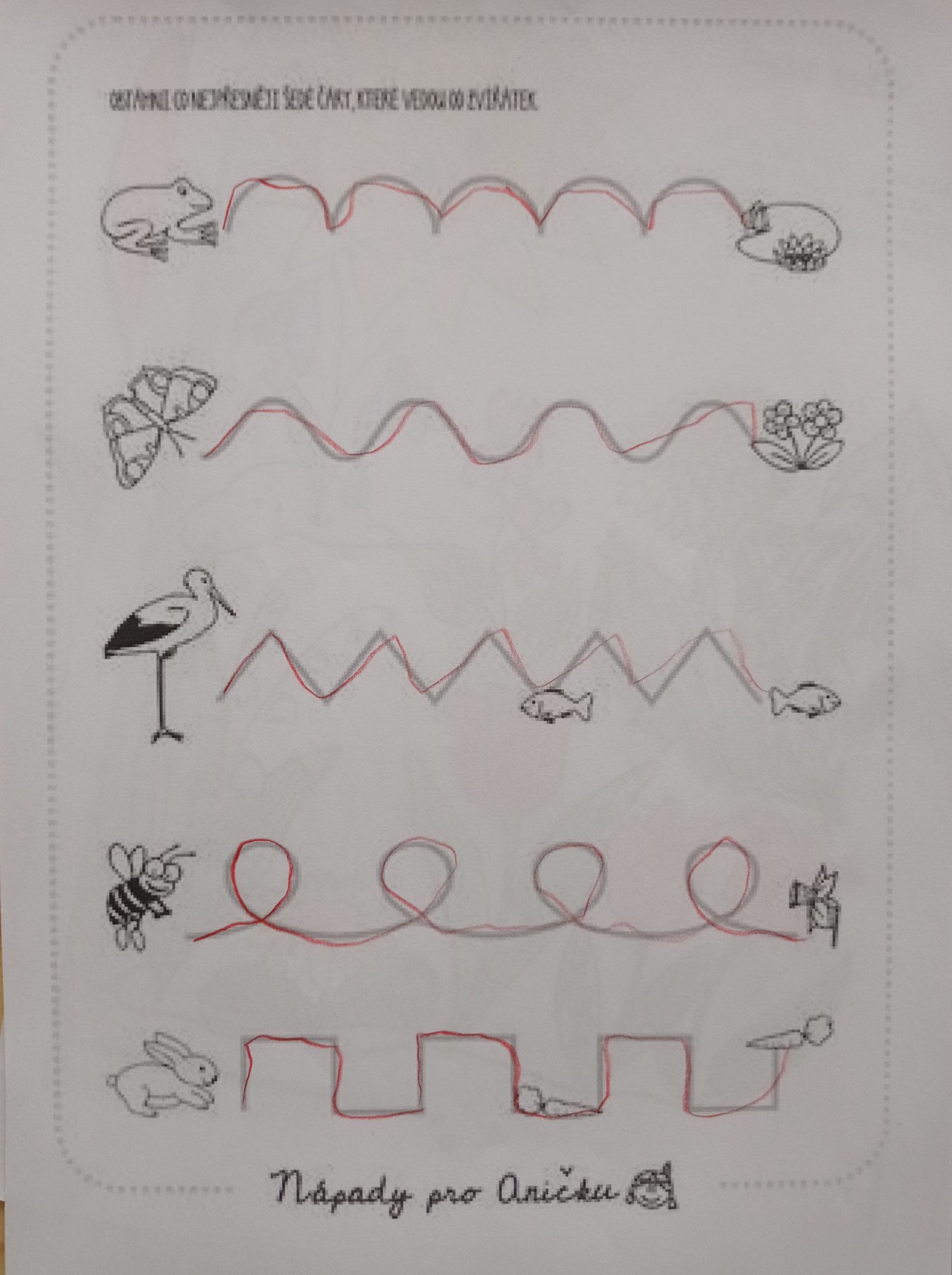 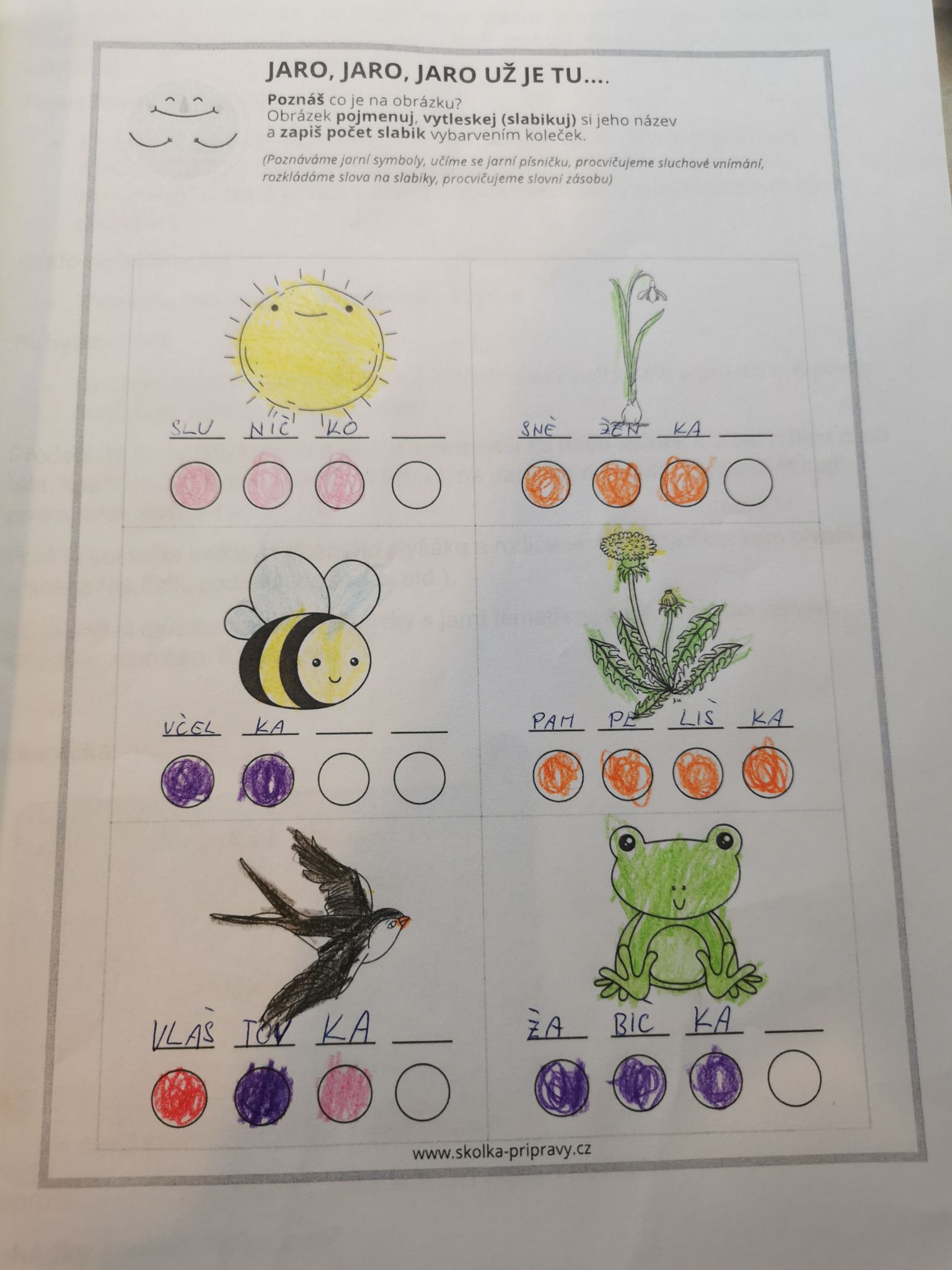 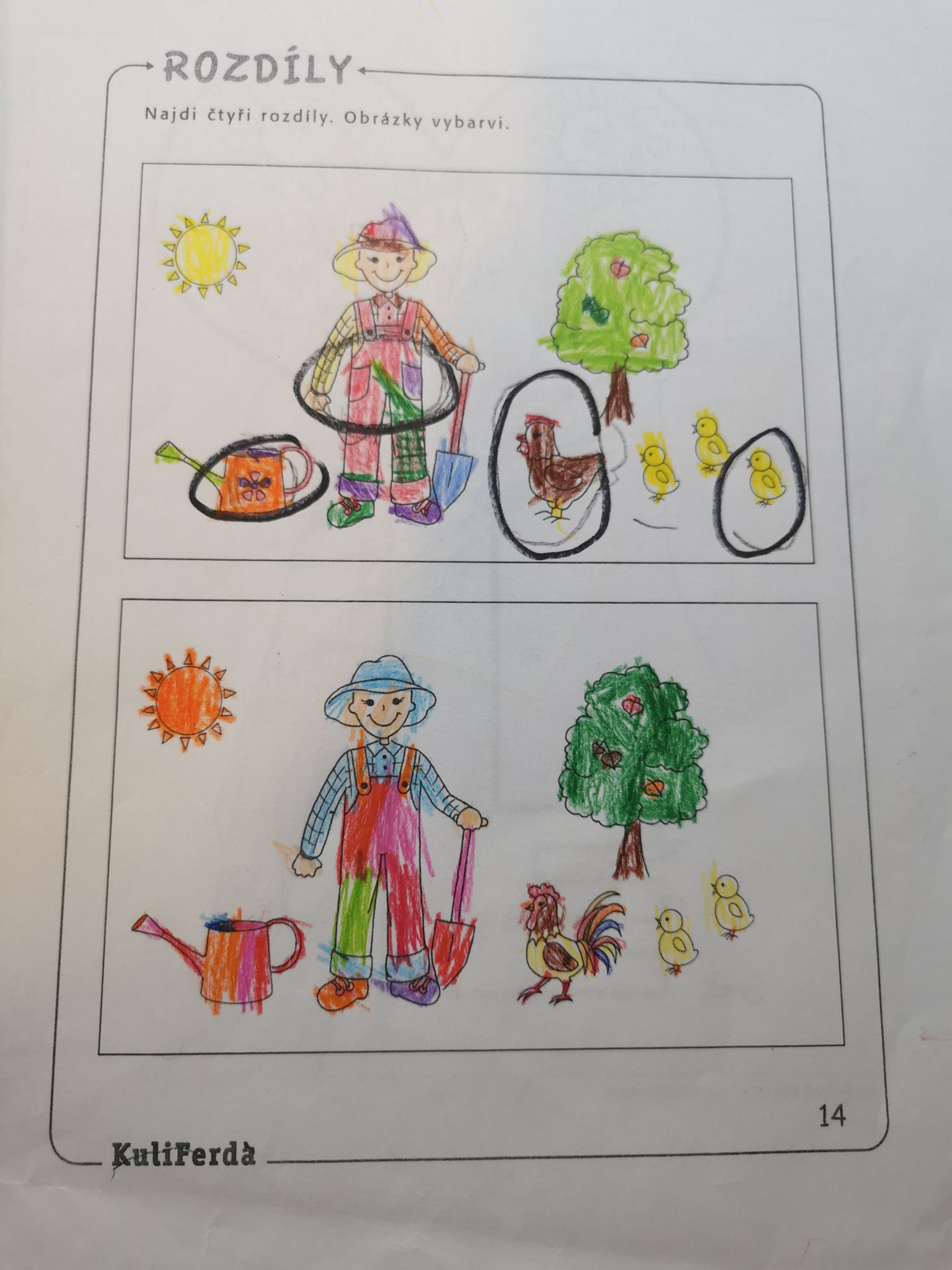 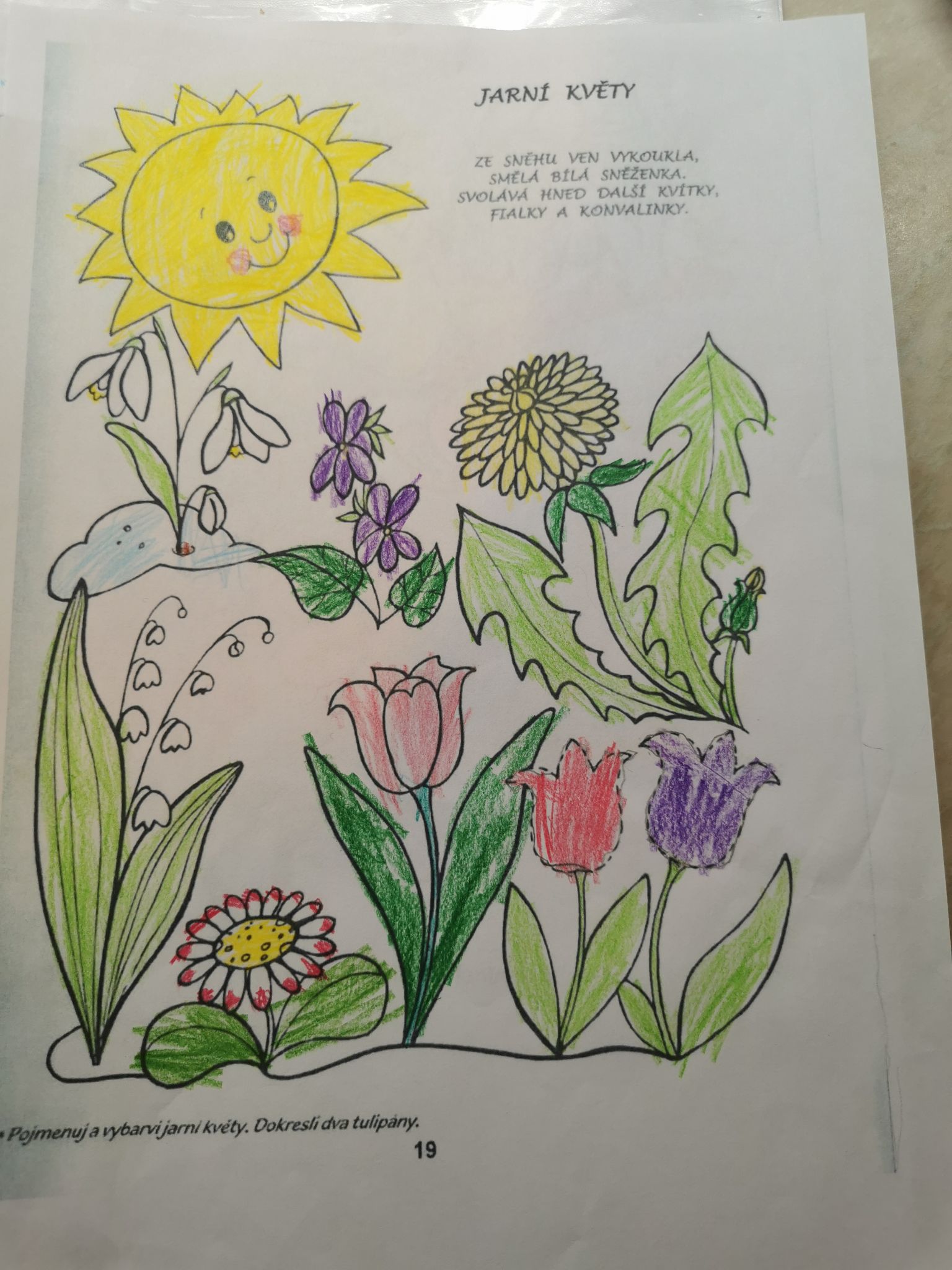 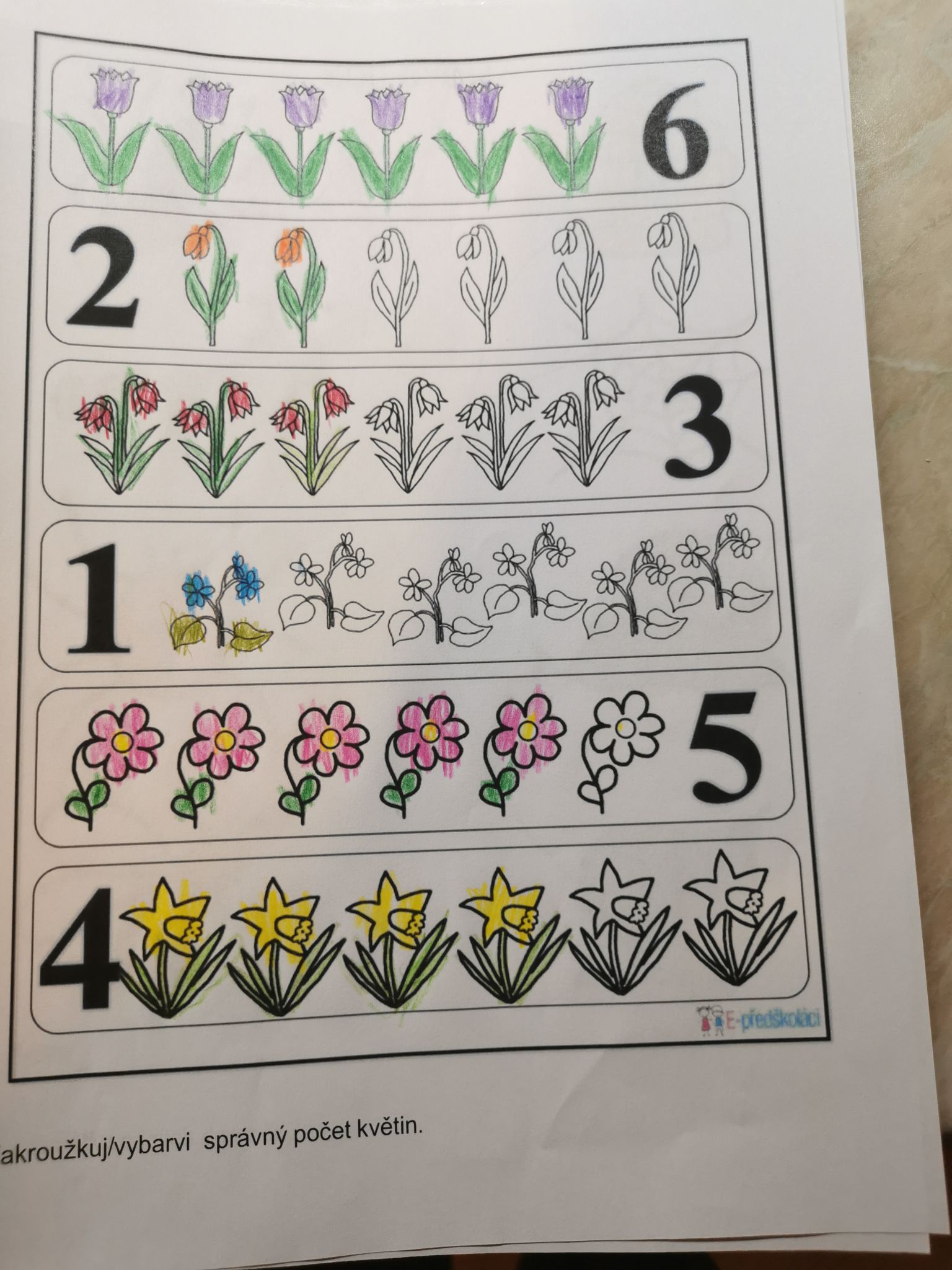 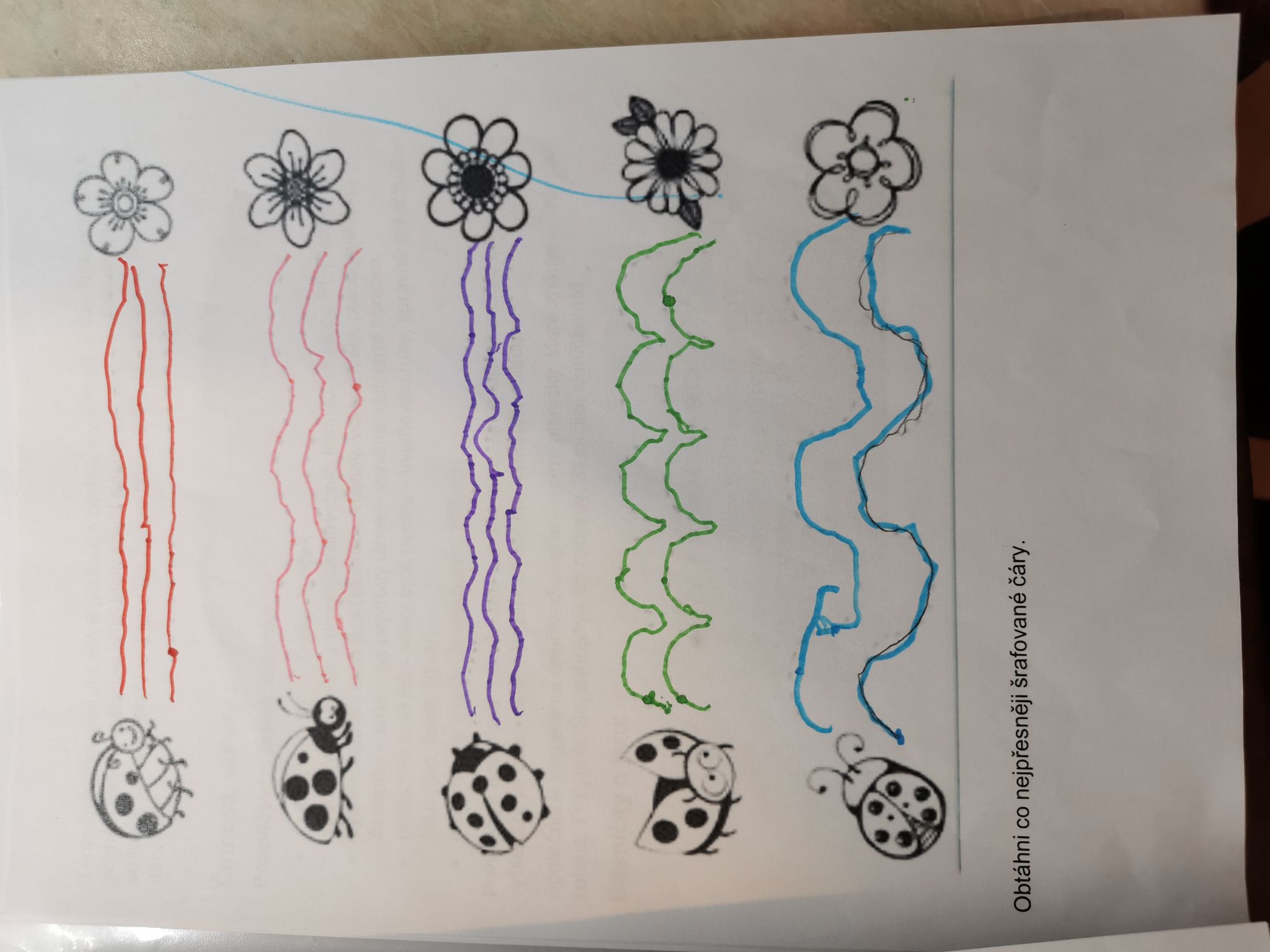 Moc vás všechny zdravíme a děkujeme vám za vaše fotky, které nám posíláte!!Už se na vás moc těšíme!! 

Helenka, Ditka a Alenka 
:-)
Tak snad už brzy!! Ahoooooj!